Порядок приема и обработки обращений и запросов субъектов персональных данных.
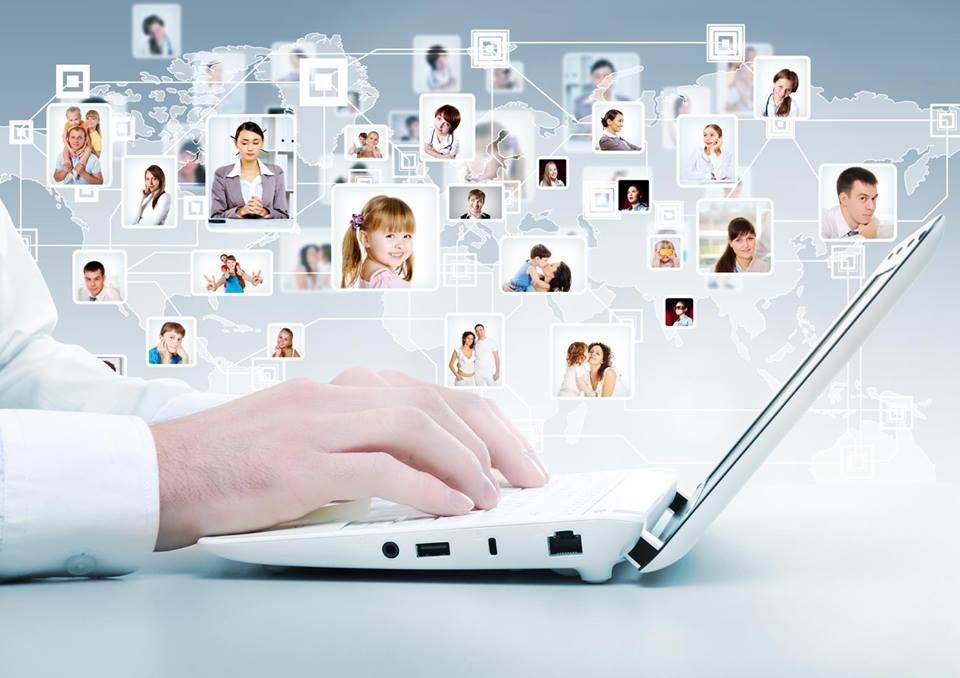 Суховерхова Екатерина Вадимовна,
начальник отдела по  защите прав субъектов персональных данных Управления Роскомнадзора по Воронежской области.
РЯЗАНЬ, 2018
Обязанности ответственного за организацию обработки персональных данных (ст. 22.1 Закона о персональных данных).
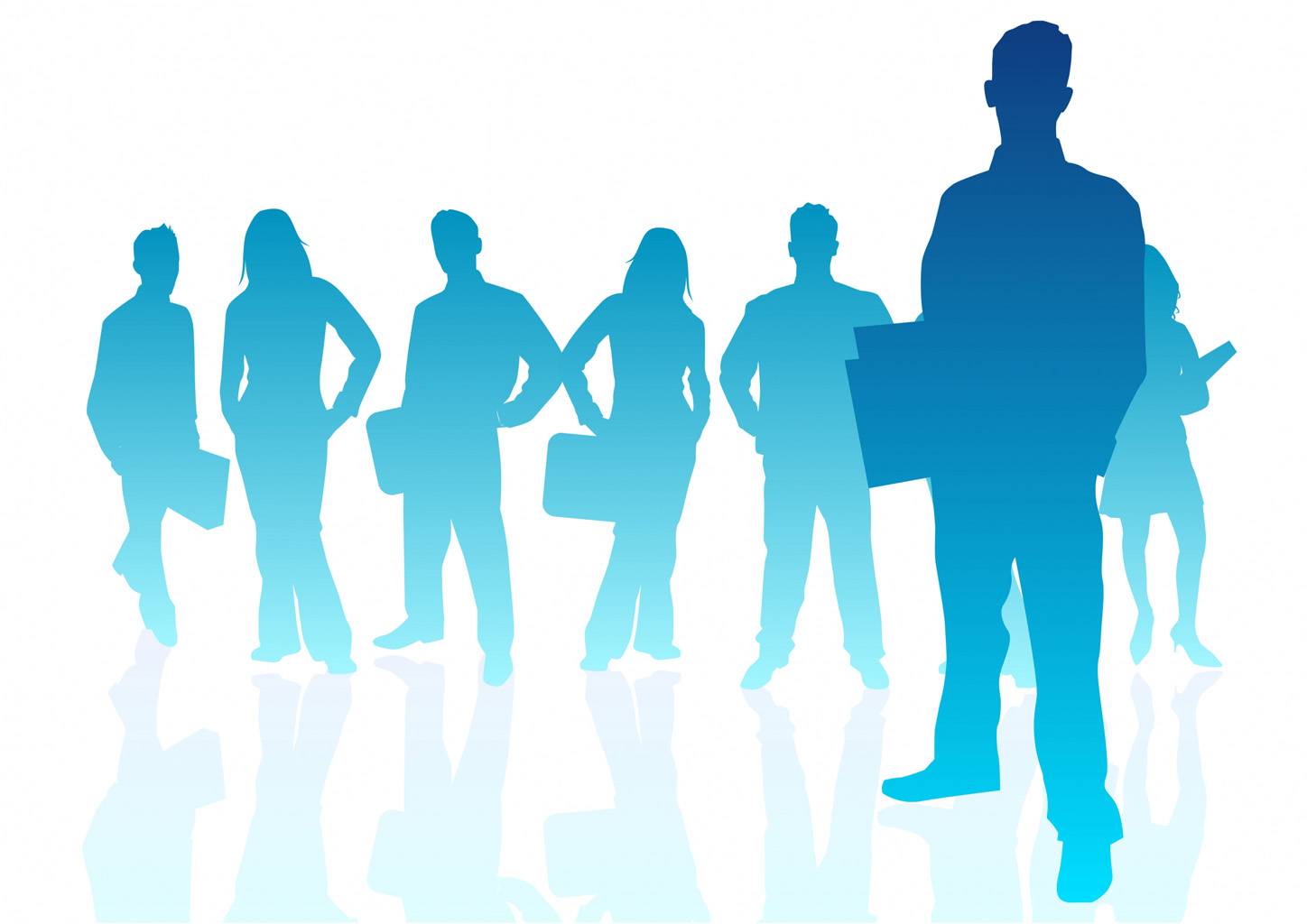 1
Постановление Правительства РФ № 211 от 21.03.2012 «Об утверждении перечня мер, направленных на обеспечение выполнения
 обязанностей, предусмотренных Федеральным законом "О персональных данных" и принятыми в соответствии с ним нормативными правовыми
актами, операторами, являющимися государственными или муниципальными органами».
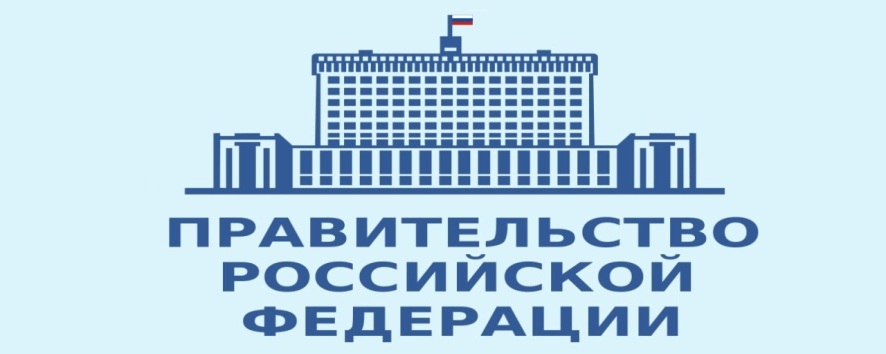 Актом руководителя государственного или муниципального органа утверждаются   правила рассмотрения запросов субъектов персональных данных или их представителей.
2
Правила рассмотрения запросов субъектов персональных данных или их представителей
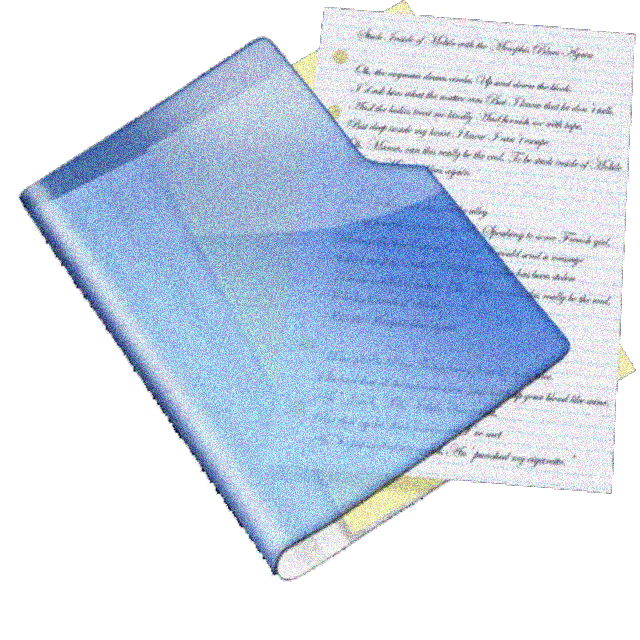 3
Право субъекта персональных данных на доступ к его персональным данным (ст. 14 Закона о персональных данных)
Субъект имеет право:
Требовать от оператора уточнения его персональных данных, их блокирования или уничтожения в случае, если они неполные, устаревшие, неточные, незаконно полученные, не являются необходимыми для заявленной цели обработки
На получение информации, касающейся обработки его персональных данных.
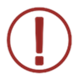 Сведения предоставляются при обращении субъекта ПДн или его представителя либо при получении запроса от них.
4
- правовые основания и цели обработки;
-цели и способы обработки;
- подтверждение факта обработки ПДн;
- наименование и место нахождения оператора, сведения о лицах, которые имеют доступ к ПДн;
   - обрабатываемые ПДн субъекта, источник их получения;
   - сроки обработки, сроки их хранения;
   - порядок осуществления субъектом прав, предусмотренных Законом о персональных данных
   - информация об осуществленной или о предполагаемой трансграничной передаче данных;
   -ФИО и адрес оператора, осуществляющего обработку по поручению Оператора;
иные сведения.
информация, касающаяся обработки ПДн субъекта, должна в том числе содержать:
5
Запрос на получение информации, касающейся обработки ПДн.
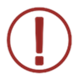 Запрос может быть направлен в форме электронного документа и подписан электронной подписью.
6
Обязанности Оператора при обращении субъекта, получения запроса субъекта, уполномоченного органа (ст. 20 Закона о персональных данных).
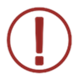 Оператор обязан:
- внести изменения в ПДн;
- уничтожить ПДн,  
- уведомить об этом субъекта/
представителя.
- дать в письменной форме мотивирован-
ный ответ об отказе (30 дней).
- сообщить  информацию о наличии ПДн, предоставить возможность безвозмездно ознакомится с ПДн (при обращении, либо 30 дней).
- сообщить уполномоченному органу по запросу необходимую информацию  (30 дней).
7
Обязанности Оператора по устранению допущенных нарушений при обработке персональных данных (ст. 21 Закона о персональных данных).
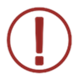 Срок уничтожения ПДн - не более 6 месяцев.
8
ЧАСТЬ 4 статьи 13.11 КоАП РФ
НЕ РЕАЛИЗОВАНО ПРАВО СУБЪЕКТА НА ПОЛУЧЕНИЕ ИНФОРМАЦИИ
устанавливает административную ответственность за НЕВЫПОЛНЕНИЕ оператором  ОБЯЗАННОСТИ по ПРЕДОСТАВЛЕНИЮ субъекту персональных данных  ИНФОРМАЦИИ, касающейся обработки его персональных данных.
Право субъекта персональных данных на получение такой информации  установлено	ст. 14 ФЗ «О персональных данных». Ч. 3 ст. 14 ФЗ «О  персональных данных» устанавливает требования к содержанию и оформлению запроса.
влечет ПРЕДУПРЕЖДЕНИЕ или АДМ.ШТРАФ до 40 тыс. руб.
9
СПАСИБО ЗА ВНИМАНИЕ!
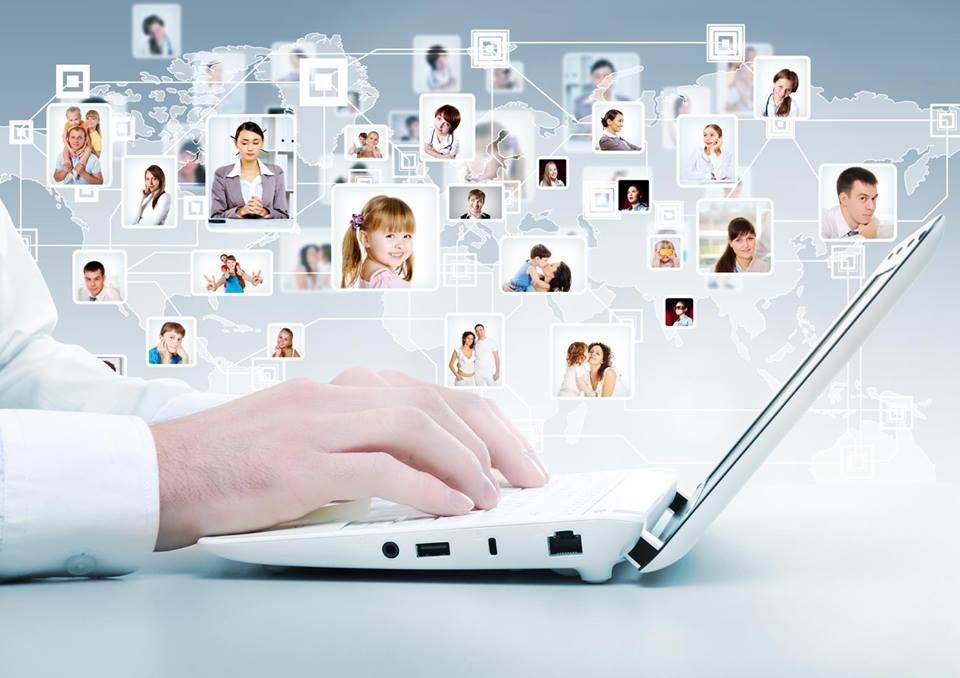